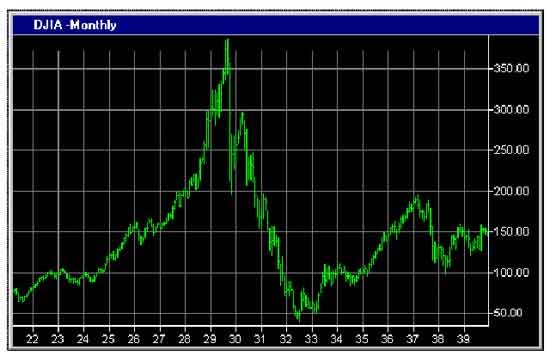 Financial Freedom
(Part 7)
What does it mean to be 
financially  free?
“And ye shall know the truth and the truth shall make you free.” (John 8:32)
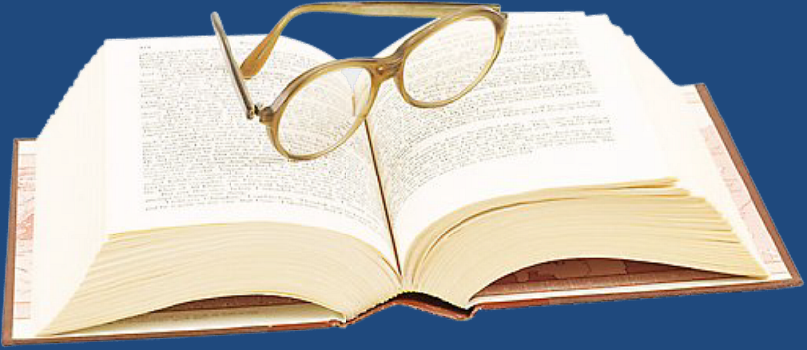 Review:
Biblical principles of Stewardship
 What the Bible teaches about  borrowing
 The sting of interest
 Establishing scriptural convictions
 Developing a giving spirit
 What it means to be financially free
 The evidence of financial bondage
 God’s purpose for money
 Reasons for lack of funds
Loaning money/Co-signing 
 Bankruptcy 
 Identifying and rejecting false financial                                     
   concepts
 God’s way vs. Man’s way to financial 
   success
 Recognizing God’s financial reproofs
 Importance of living on a budget
 Making a choice to serve God rather    
   than money or material possessions
“I will purpose to work towards gaining and maintaining financial freedom according to Biblical principles.”


“I hereby acknowledge that any funds that I have or will receive are from God’s hand and must be earned and managed according to the principles of His Word.”
“I accept full responsibility for the financial problems and pressures that I am facing. I realize that many of these are God’s reproof for violating His financial principles. I will learn the reason for these reproofs and take the proper Scriptural steps to resolve them.”
“I choose today to die to self. I now give the ownership and rights to all my money, possessions, relationships, and time to God. I purpose that the principles of His Word will now be my final authority for earning and managing whatever God entrusts to me.”
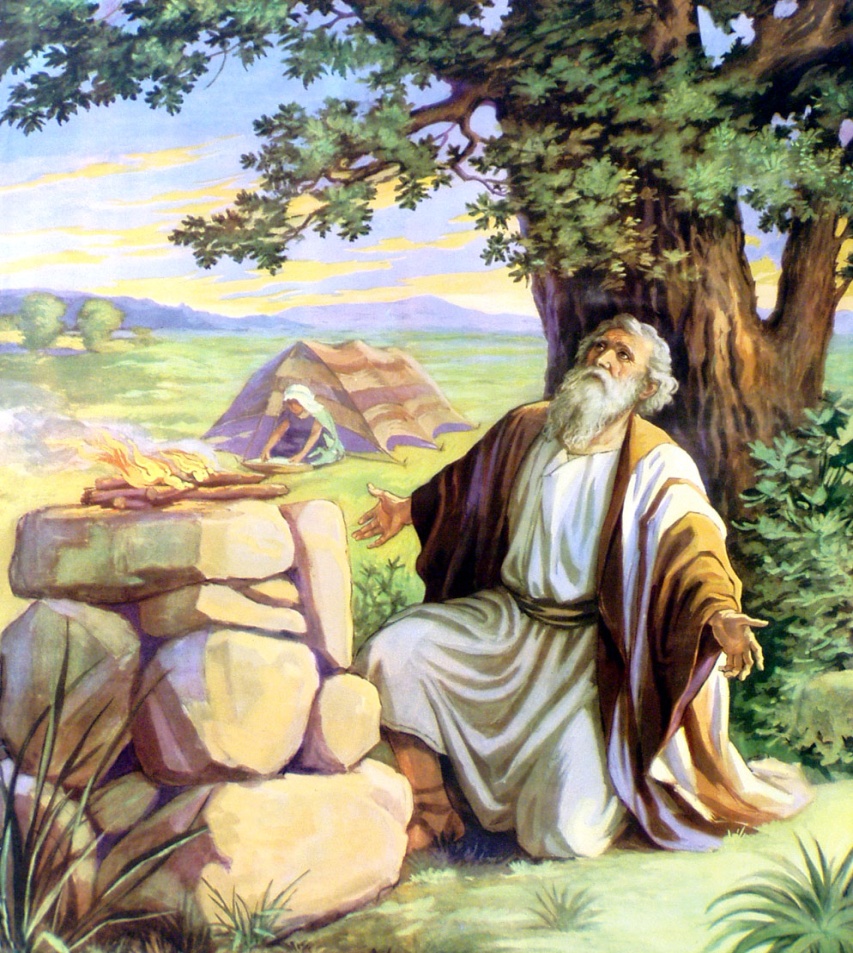 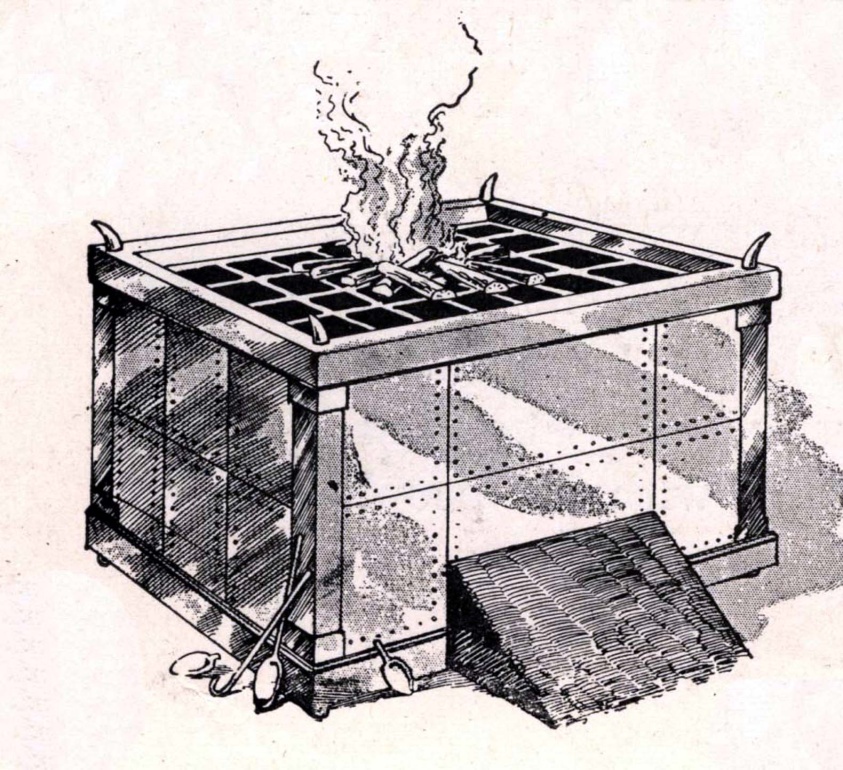 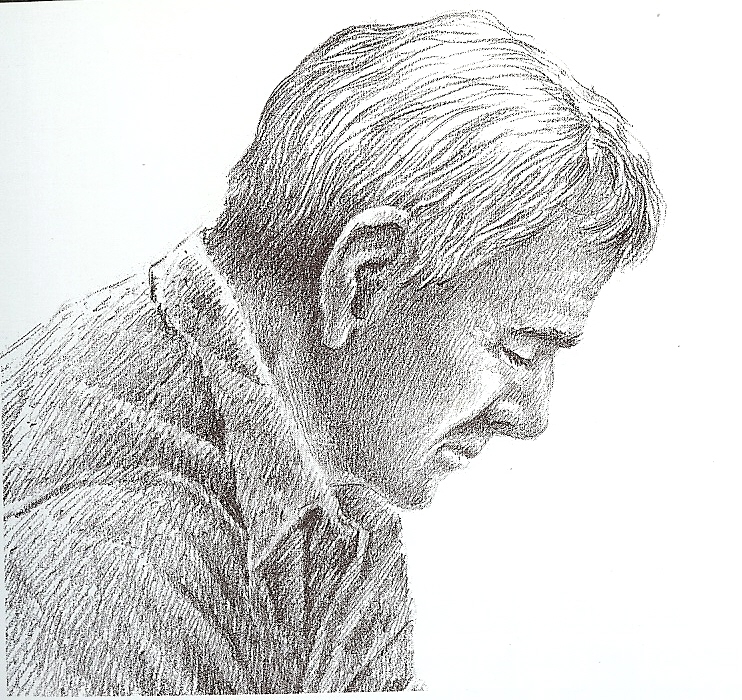 Establishing the Tithe as a Weekly Reminder that Everything I have Belongs to God
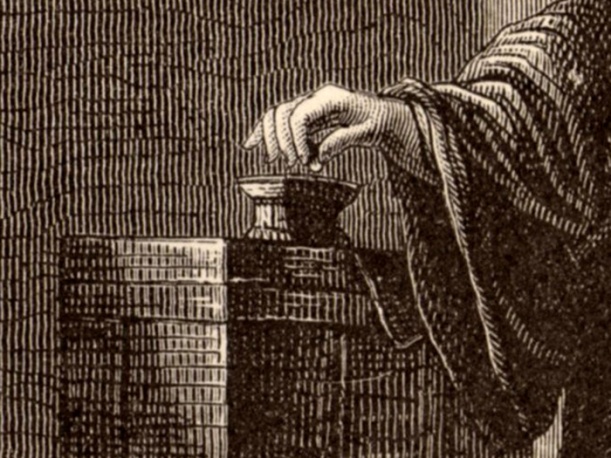 Malachi 3:8-10
I Corinthians 16:1-4
What is the tithe?
      The tithe is the first 10% of our income which belongs to the Lord –
     “Honor the Lord with thy substance (possessions) and with the first fruits of all thine increase. So shall thy barns be filled with plenty, and thy presses shall burst out with new wine. My son despise not the chastening of the Lord; neither be weary of his correction.” (Proverbs 3:9-10)
2. What are offerings?
    Offerings are above and beyond the tithe. In both the Old and New Testament the tithes and offerings are combined – “Tithes and offerings.”

    “But this I say, He which soweth sparingly shall reap also sparingly; and he which soweth bountifully shall reap also bountifully. Every man according as he purposeth in his heart, so let him give; not grudgingly, or of necessity: for God loveth a cheerful giver…”
“…And God is able to make all grace abound toward you; that ye, always having all sufficiency in all things, may abound to every good work: As it is written, He hath dispersed abroad…He hath given to the poor…He that ministereth seed to the sower…His righteousness remaineth forever…enriched in every thing to all bountifulness…” (I Corinthians 9:6-11)
3. Isn’t tithing a part of the Old Testament law that does not apply to New Testament believers?
NO! Tithing existed before the giving of the Law.
Giving before Moses (before the Law) -
Abraham gave tithes to Melchizedek – (Genesis 14:20)



Jacob gave tithes to the Lord – (Genesis 28:22)
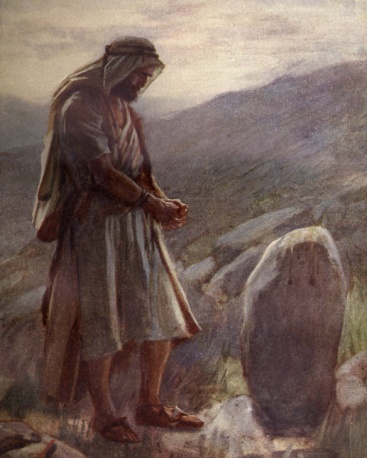 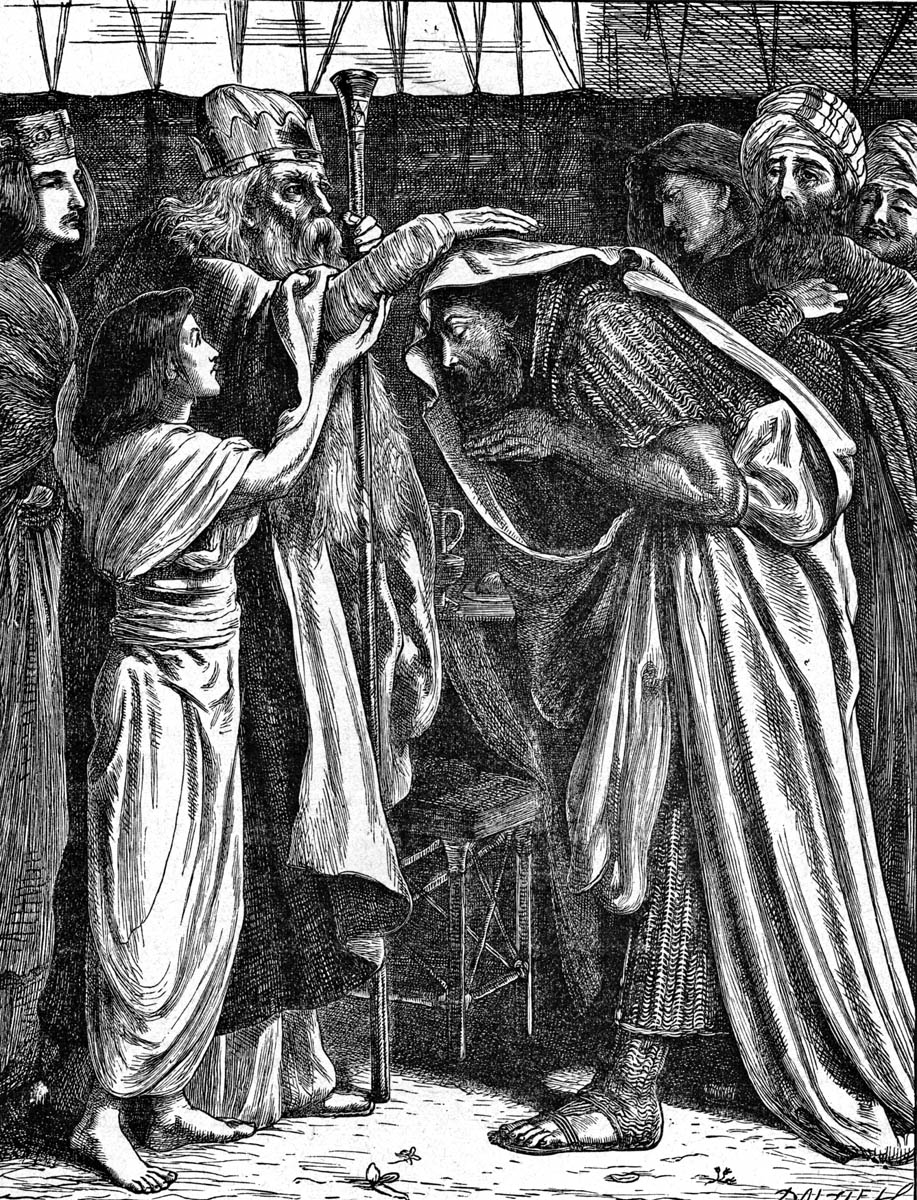 Giving from Moses to Jesus (Under the Law) –
Mandatory giving – 
Leviticus 27:30-33 
      10% of all the people had was to be given to the support of the Priest. This provided the needs of the Priest as they ministered to the Lord (I Corinthians 9:7-14).
2) Deuteronomy 12:6-17; 14:22-27
     Another 10% was required to fund the national holidays and feast days. This provided for national unity.
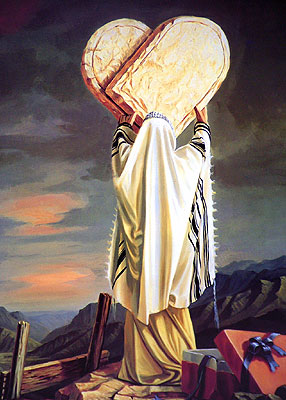 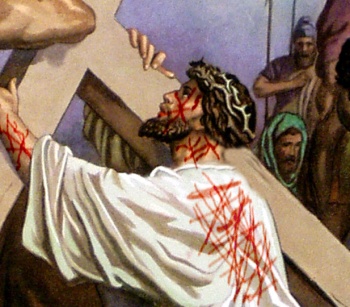 3) Deuteronomy 14:28-29
    Every third year there was an additional 10% tithe given to help meet the needs of the poor and needy.
    Malachi 3:10 “Bring all the tithes into all the storehouse…”
10% Priest
10% Holidays and Feast Days
10% Collected every 3rd year for the poor
Total yearly tithe = 23 1/3%
Free will giving –
    This offering was to be given above their required tithes and was an expression of their love for the Lord and their faith in God – (Proverbs 3:9-10; 11:24-25; Exodus 25:1-2; 35:5, 21; 36:5-7)
 Giving from Jesus to the present –
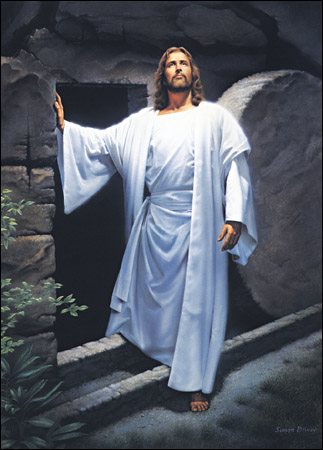 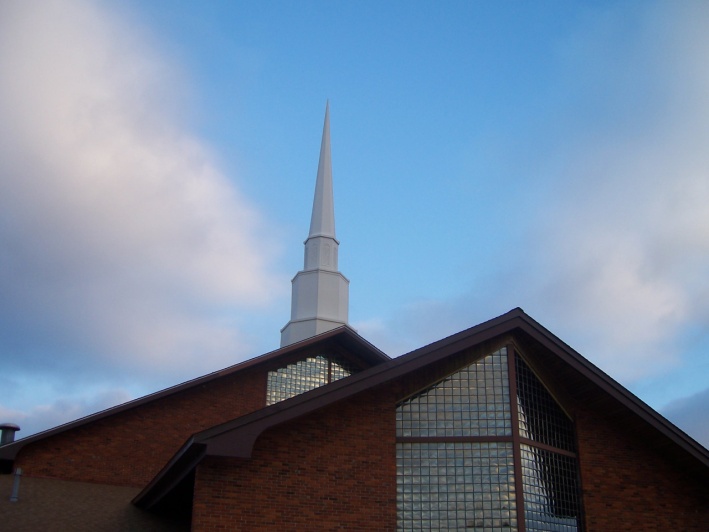 Required giving –
Taxes (Romans 13:6-7)
Tithe (I Corinthians 16:1-4)
Free will giving – (I Corinthians 9:6-10)
4. The purpose in tithes and offerings –
To support church ministry
To support the upkeep of the building and grounds
To support missionaries
To support pastors
To help meet needs
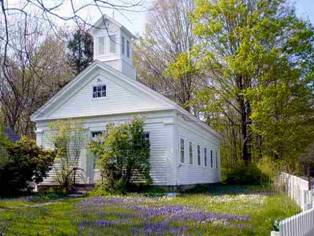 5. Where is the tithe to be given?

     “Store house”

Old Testament – Temple

New Testament – Church

    In the New Testament collections of the tithes and offerings were to be brought to the church leaders who would oversee the distribution of the funds – (Acts 4:34-37)
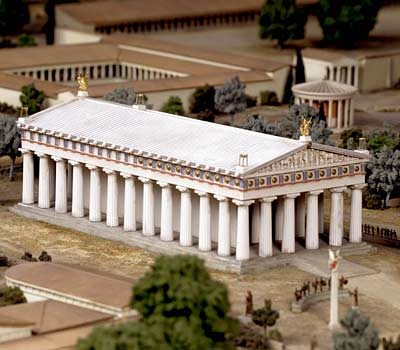 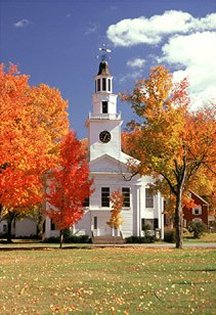 “Let every one of you lay by him in store…”              (I Corinthians 16:2)

    Store (Greek – thesaurizo) (English – thesaurus = a treasury of words)
    Store (thesaurizo = treasury, money box, a chest, a warehouse)
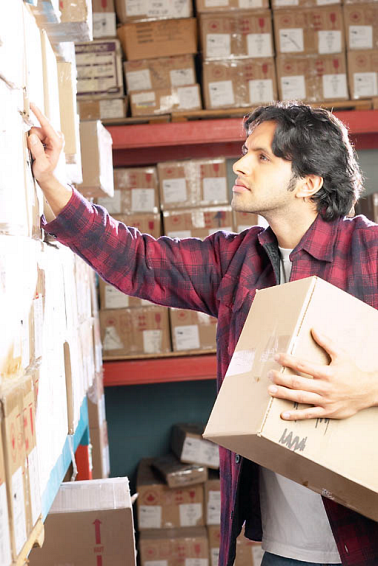 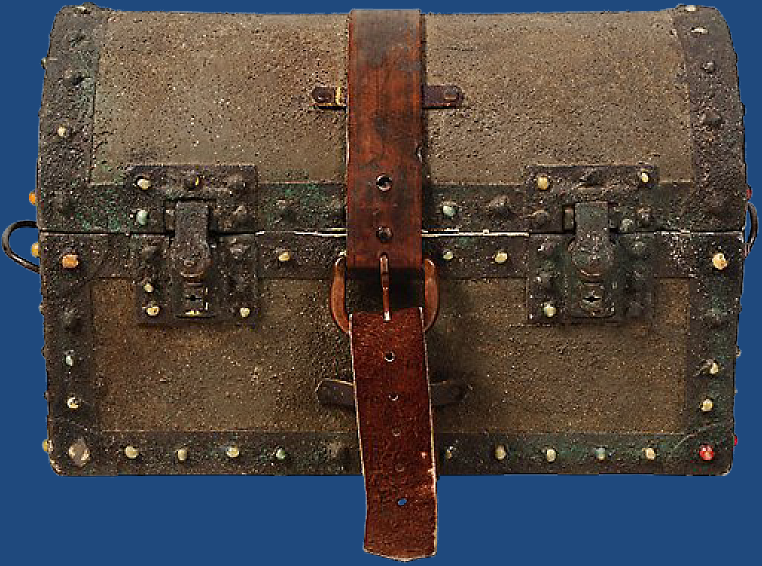 The tithe should only be given to your local Church, not to other Christian ministries!
6. When should the tithe be given? “Upon the first day of the week…” (I Corinthians 16:2)
7. Who should be paying tithes? “Let every one of you…” (I Corinthians 16:2)
Young
Old
Rich
Poor
Middle class
Mark 12:41-44; Luke 16:10-11; II Corinthians 8:1-5
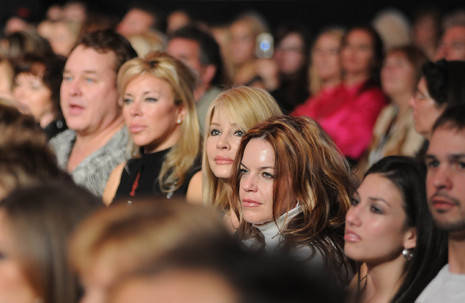 8. Should a person tithe if they can not  afford     
     to tithe?– 
     Yes!
   “How that in great trial of affliction the abundance of their joy and their deep poverty abounded unto the riches of their liberality. For to their power, and beyond their power they were willing of themselves…”

   “Give and it shall be given you…And God is able to make all grace abound toward you; that ye, always having all sufficiency in all things, may abound to every good work.”
9. Should a wife tithe if her husband does not  want her to tithe?
   No!
   (Numbers 30:8)

10. Should a husband tithe if his wife does not want him to tithe?
    Yes!
   (Ephesians 5:26)
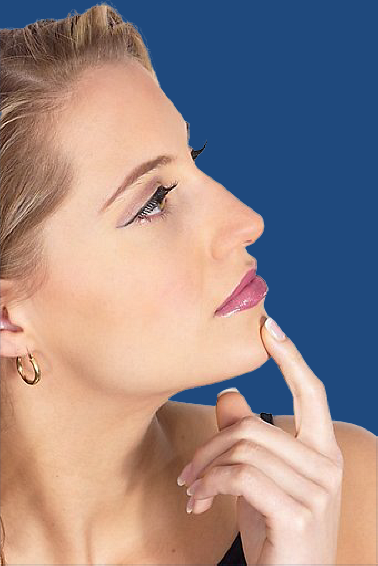 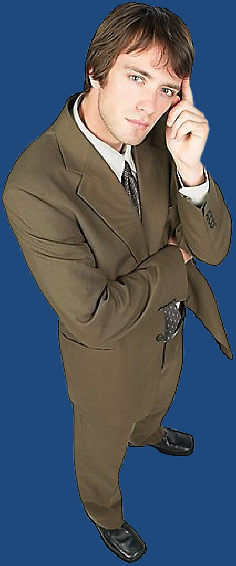 11. What if I have not paid my tithe for several 
       years, should I try to pay it back?
Failure to tithe is robbing God – (Malachi        3:8-10)
Catching up on past tithes will give you a clear conscience – (Acts 24:16)
Each Christian must come to his own decision on this matter – (Romans 14:5)

   “For with God nothing shall be impossible…”   (Luke 1:37)
12. Should  my tithe be paid on the net or   
       on the gross of my income?

    Gross

  “Honor the Lord with                    the first fruits of all                   thine increase.”
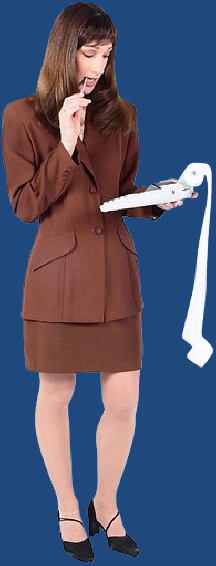 God Created Tithing for Our Benefit
Teach us how to keep God first in our lives
Teach us how to be unselfish people
Unselfish people make better -
Husbands
Wives
Friends
Relatives
Employees
Employers
Church members
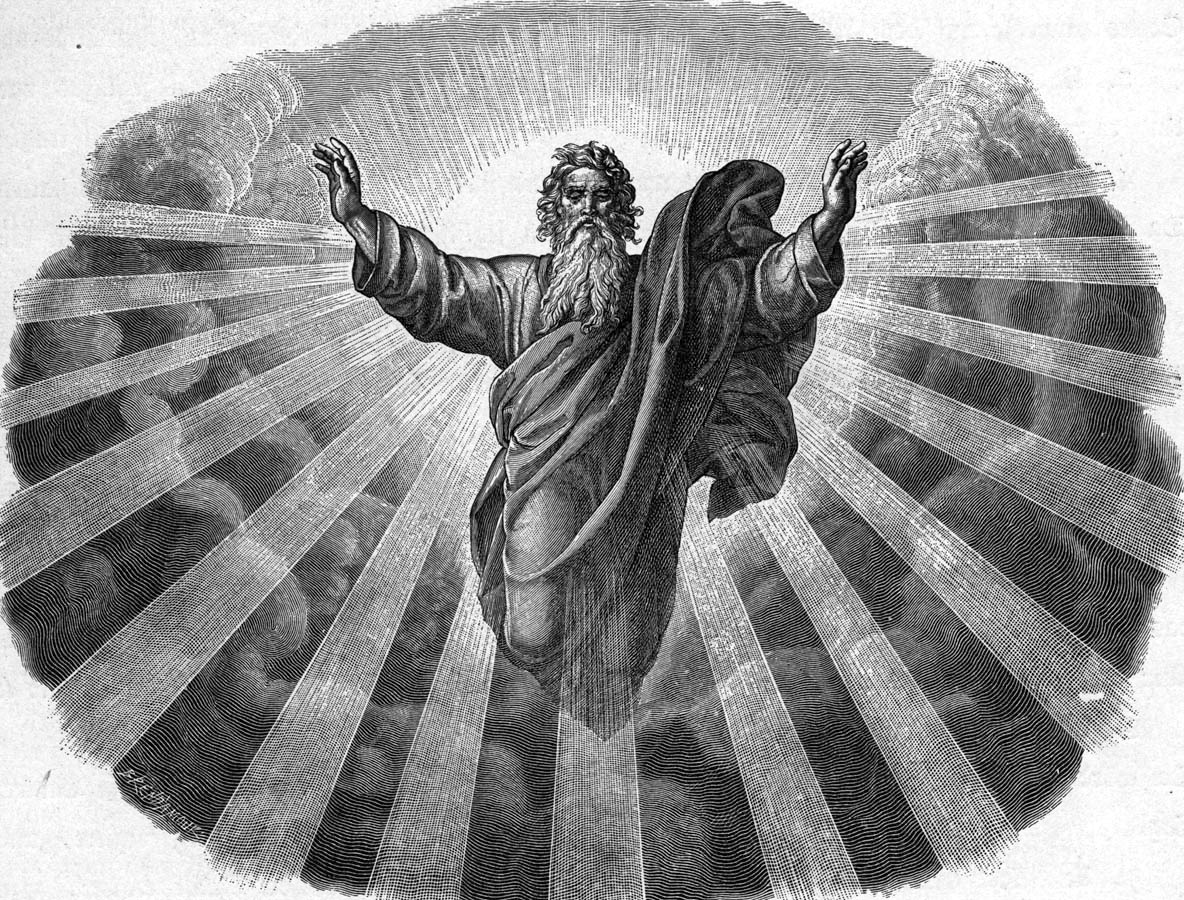 “Money is like manure. If you leave it in a pile, it stinks. But if you spread it around, it does a lot of good.”
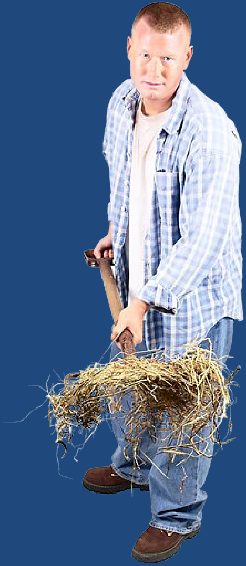 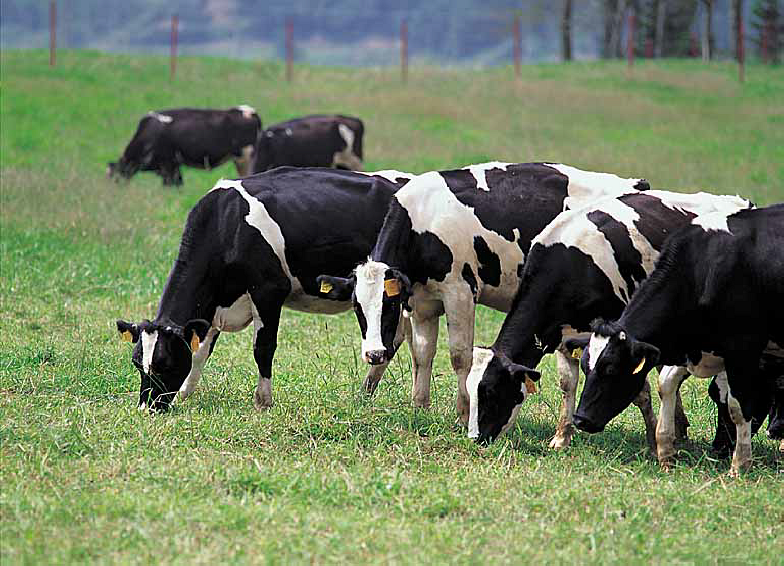 God has given us two hands – one to receive with and the other to give with. We are not cisterns made for hoarding; we are channels made for sharing.
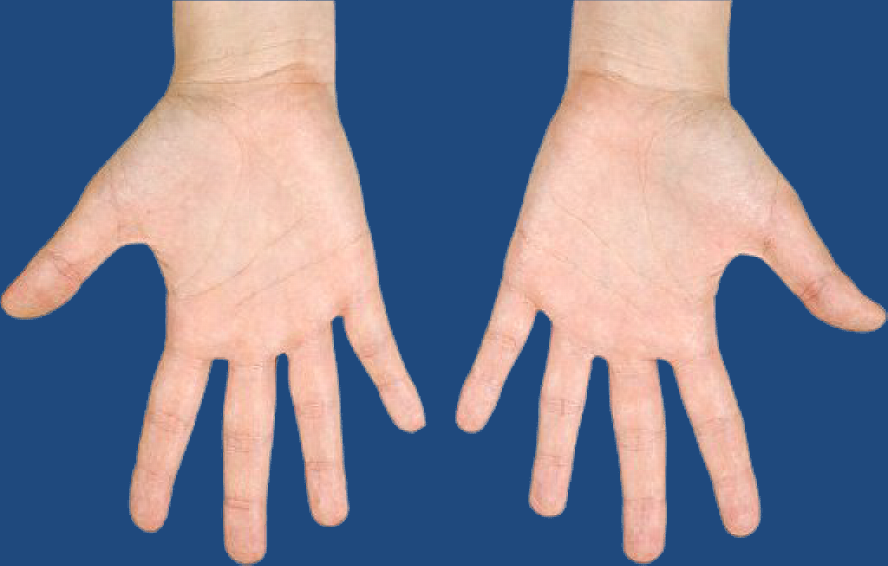 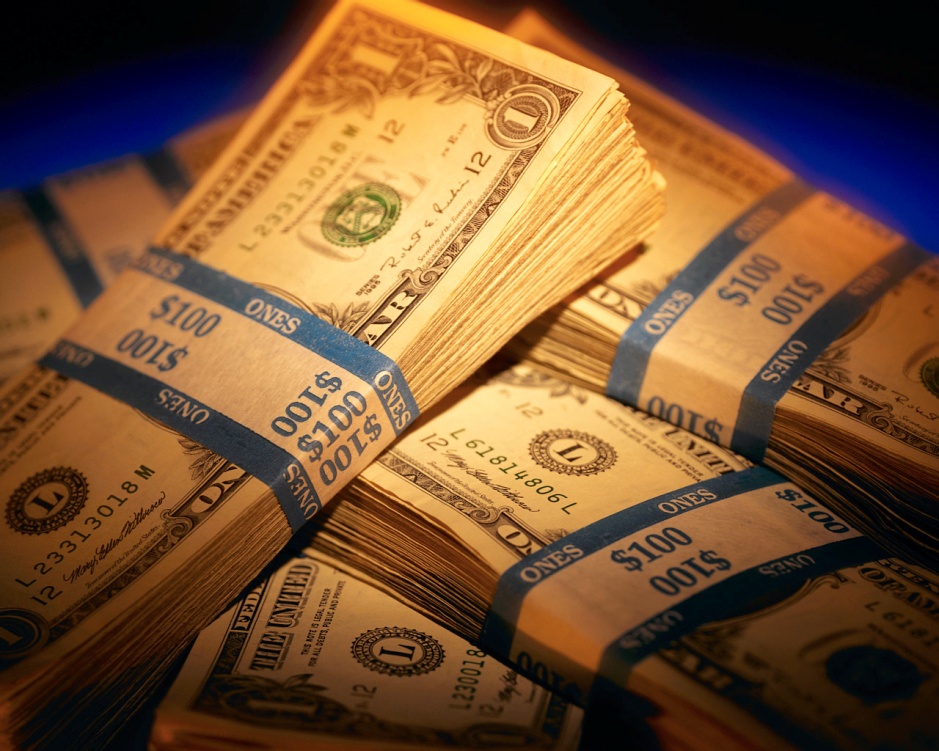 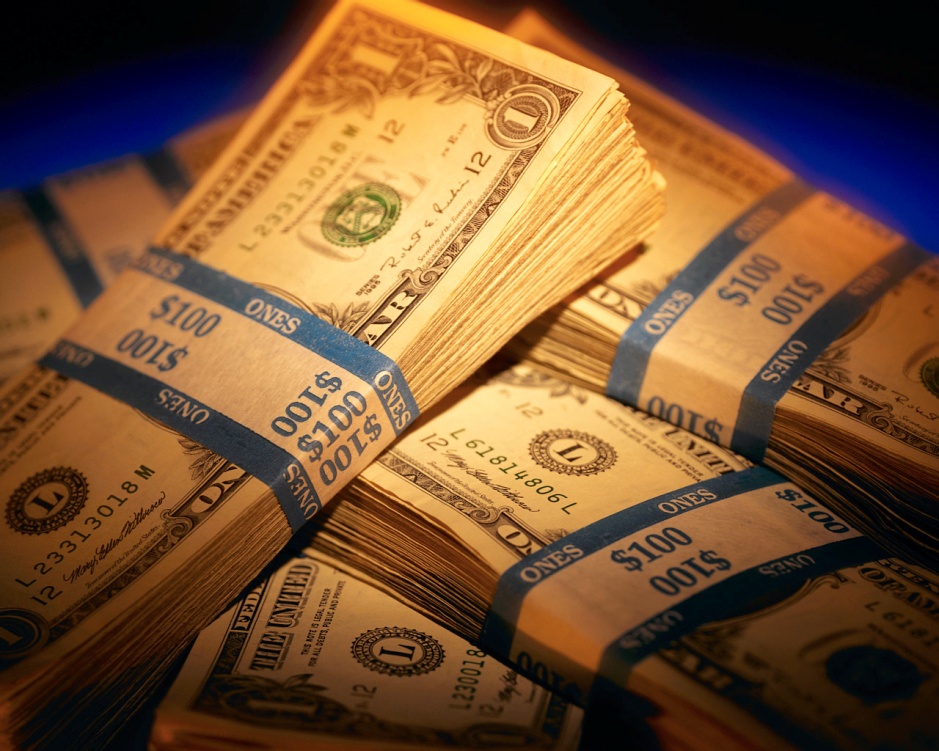 Personal Commitment“From this point on I will purpose to faithfully pay my tithe to my local Church.”
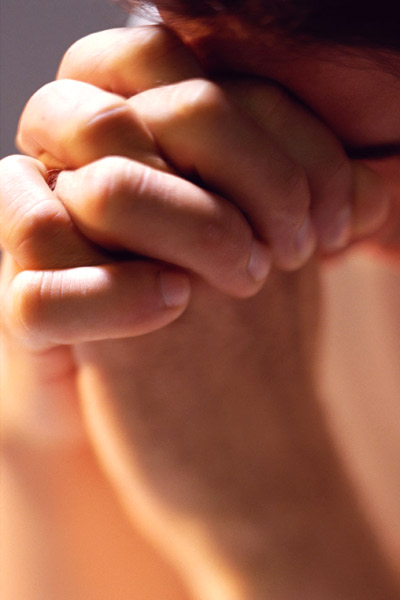 “Vow, and pay unto the Lord your God; let all that be round about Him bring presents unto Him.” (Psalms 76:11)